Hawkins Module - 2023
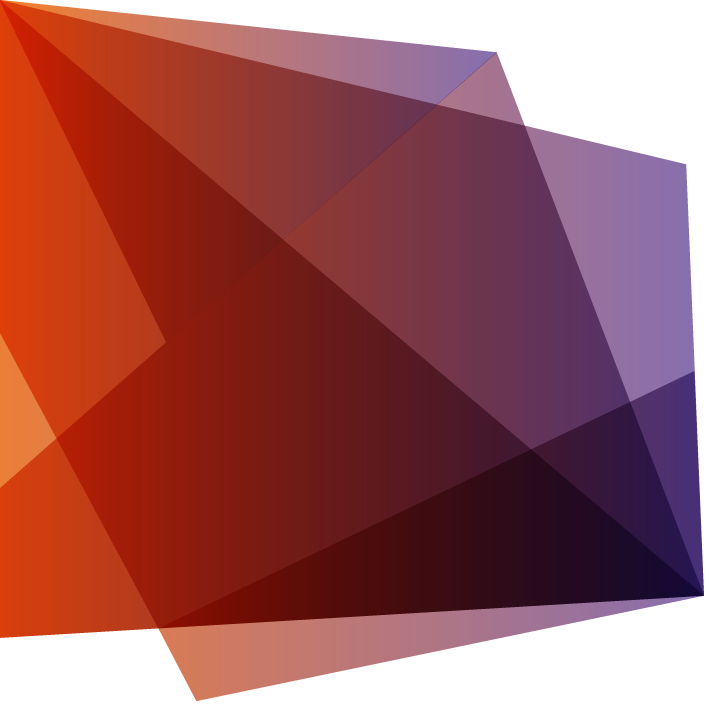 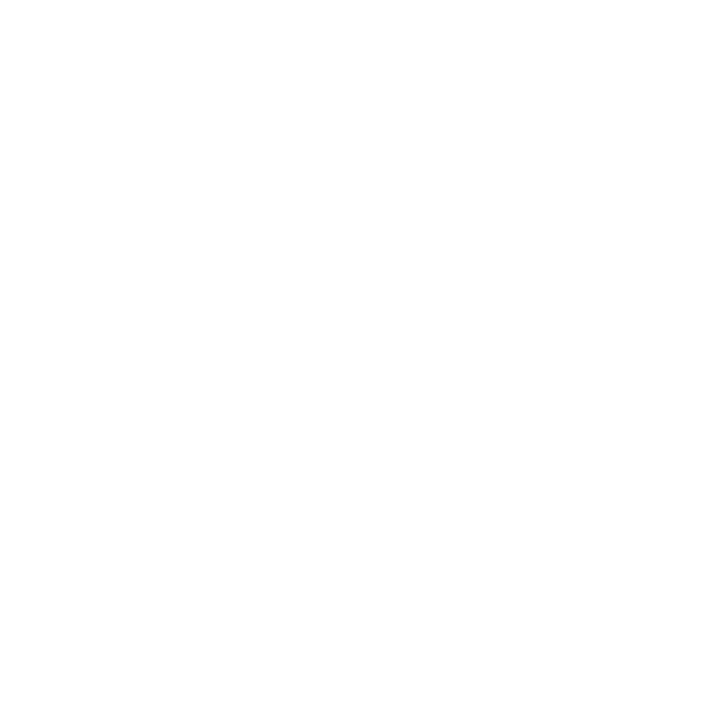 Decision to tender
Tendering Process
The Estimate
Risk Assessment
[Speaker Notes: With the logo on the left – background or expansion information.]
Overview
(Sxsw Construction Environment, 2011)
Design PhaseThe Early Stages of a Contract
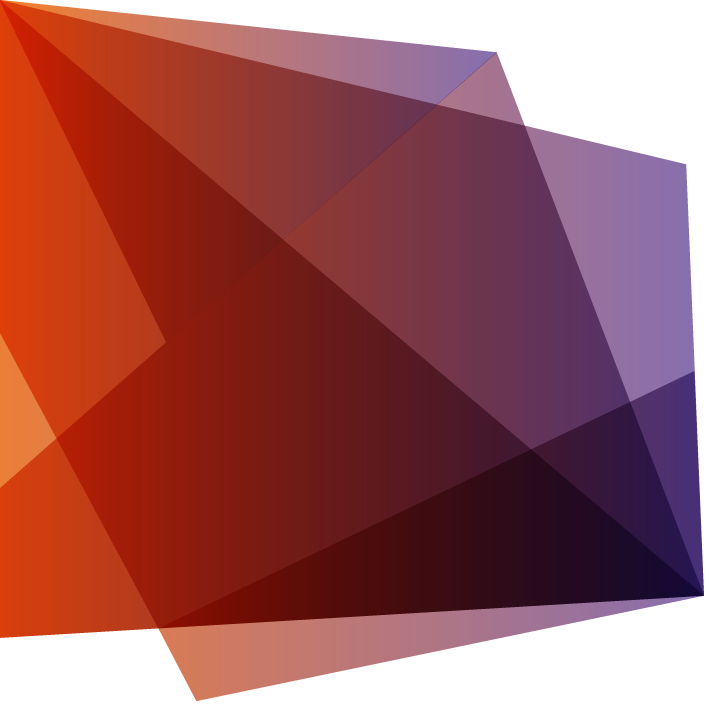 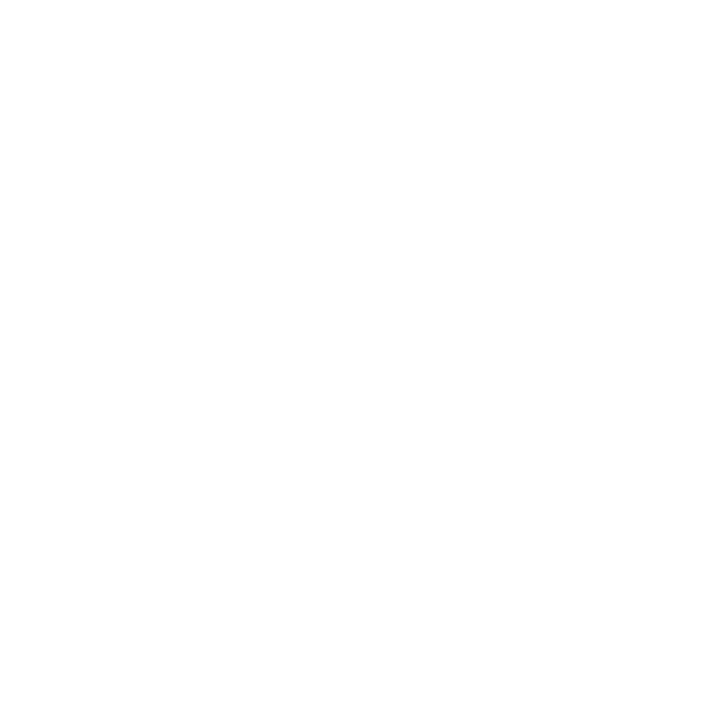 Concept Design
Preliminary Design
Documents used for Tender Estimate
Developed Design
Basic elemental estimating
Detailed Design
Estimating using sub-elements and approximate quantities
Estimating using detailed Trade-based quantities and rates
2. The decision to tender
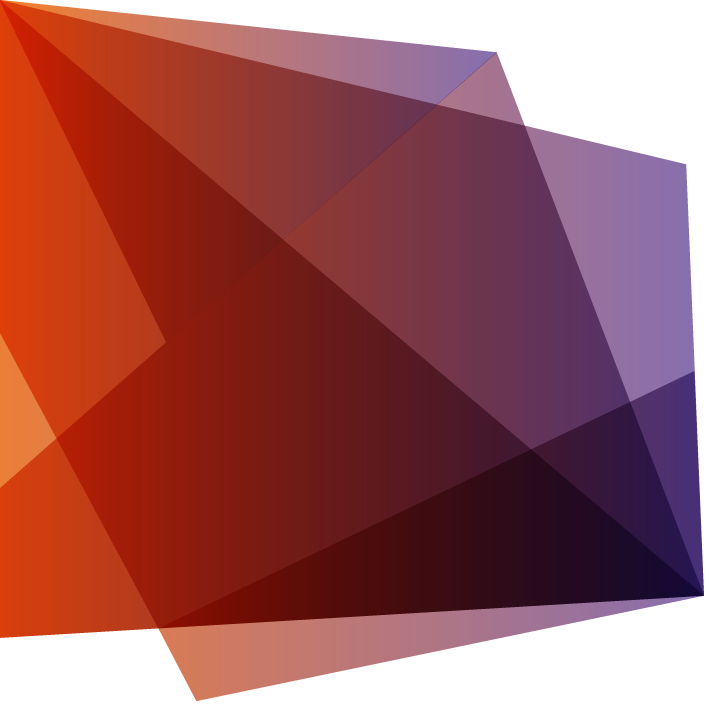 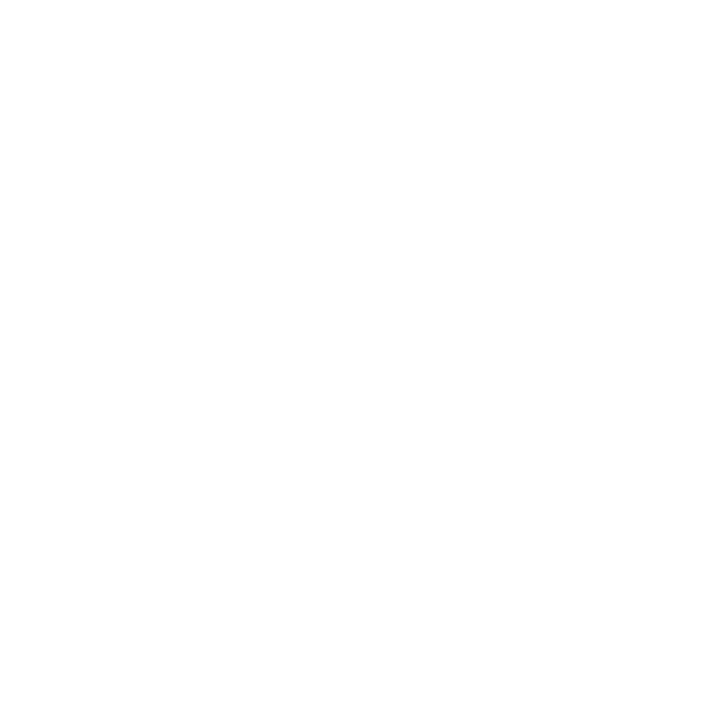 Tenders are expensive and time consuming to prepare, so MC needs to decide whether to tender or not. MC workload must also be known at this time for consideration.
Invitation to tender
From whom?. Must reply within timeframe.
Inspection of tender documents
Who will inspect the tender documents?
 What information and questions should be asked.
2. The decision to tender (contd.)
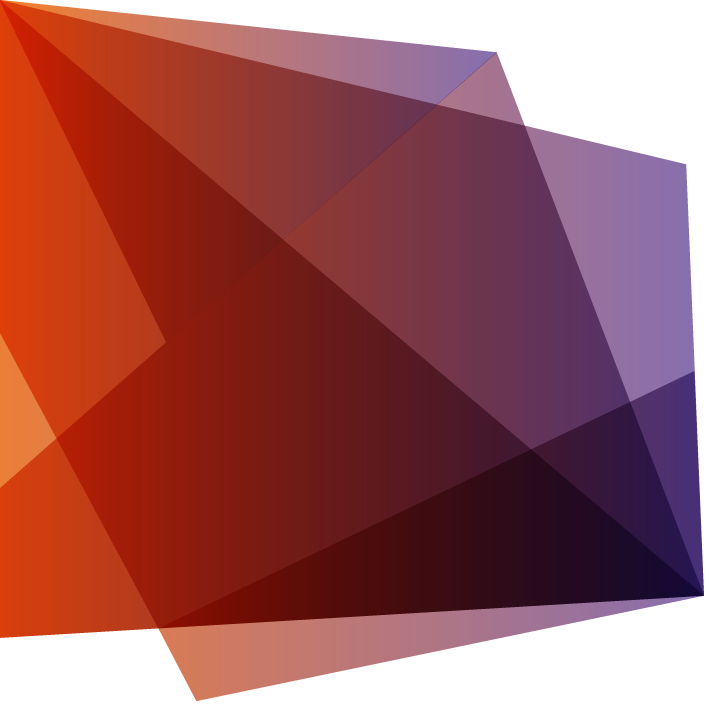 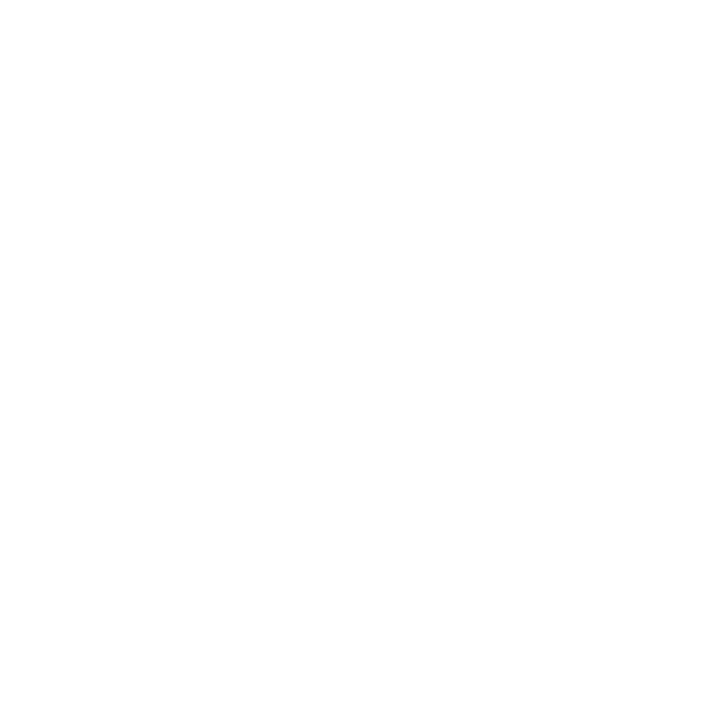 Questions should cover the following items
Sufficient tender period for preparation of tender.
Conditions of Contract, Any modification to Special Conditions. Is it worth the Risk doing this project.
Time frames/Operation conditions clearly defined
Programme/Staged/timing/access/restricted hours/dangerous conditions
Value and extent of project, What is MC work involvement and its own contributions like to be.
How well developed and details are the tender documents or is it hastily prepared.
2. The decision to tender (contd.)
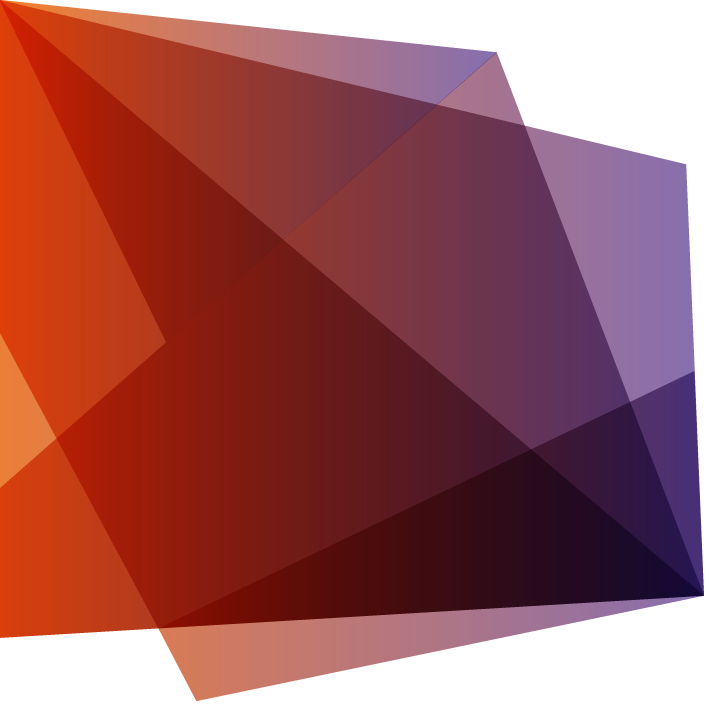 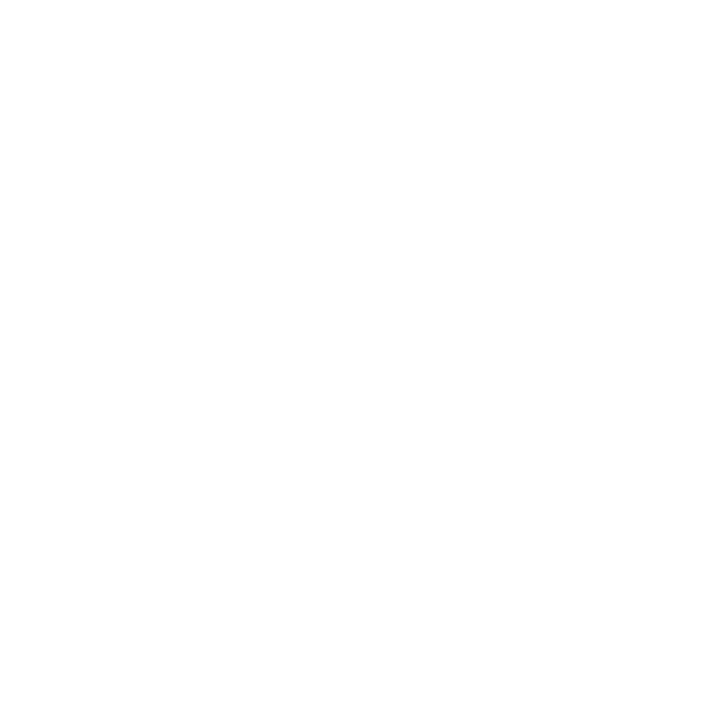 Questions should cover the following items
Is Schedule of Quantities (SOQ) prepared based on Standard Method of Measurement, if not what other method is being used.
 Is the SOQ a Contract Document.
 If no SOQ provided, how much time needed to prepare quantities for Tender.
 Are the Tender Drawings adequate to prepare measure.
Name of Client/Consultants/QS
 What is the likely value of the Project.
Who else is tendering
2. The decision to tender (contd.)
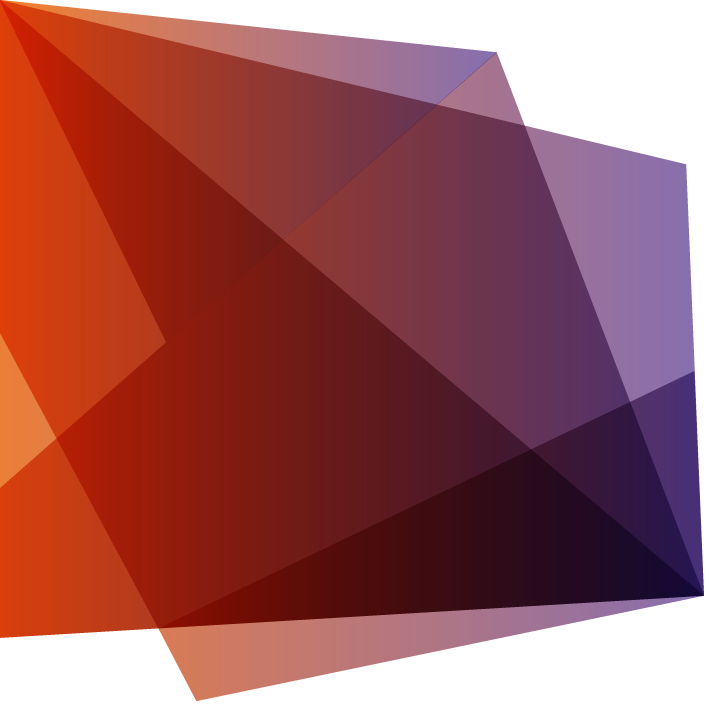 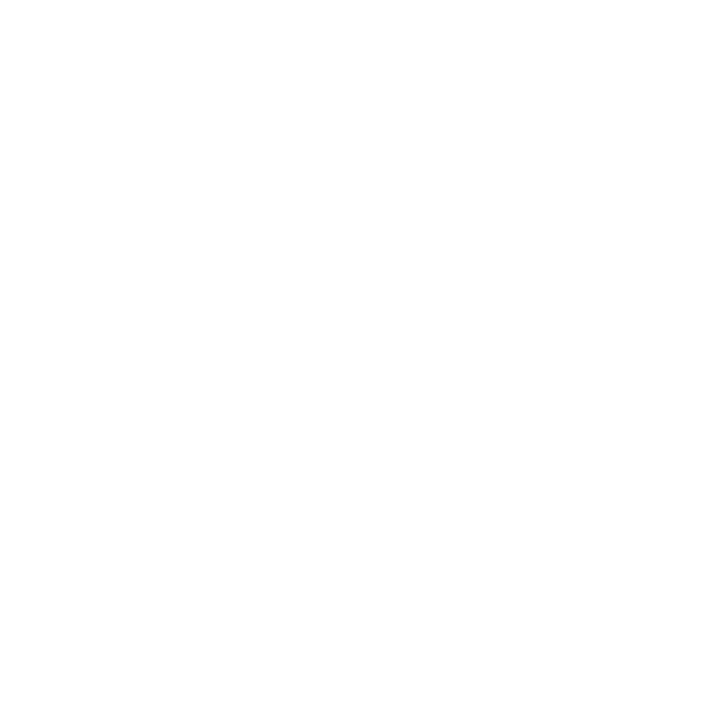 The Final Decision whether to Tender of Not is solely a Management Decision, some considerations could be:
Sufficient and clear information results from its findings to the above questions to make a decision.
The level of commitments in relation to certain and expected Construction work.
Company's Resources available and Capacity needed.
Climate Conditions and Risk.

If Decision is YES, then estimate must start straight away. If NO, then all documents must be returned with reason why.
3. Tendering Process
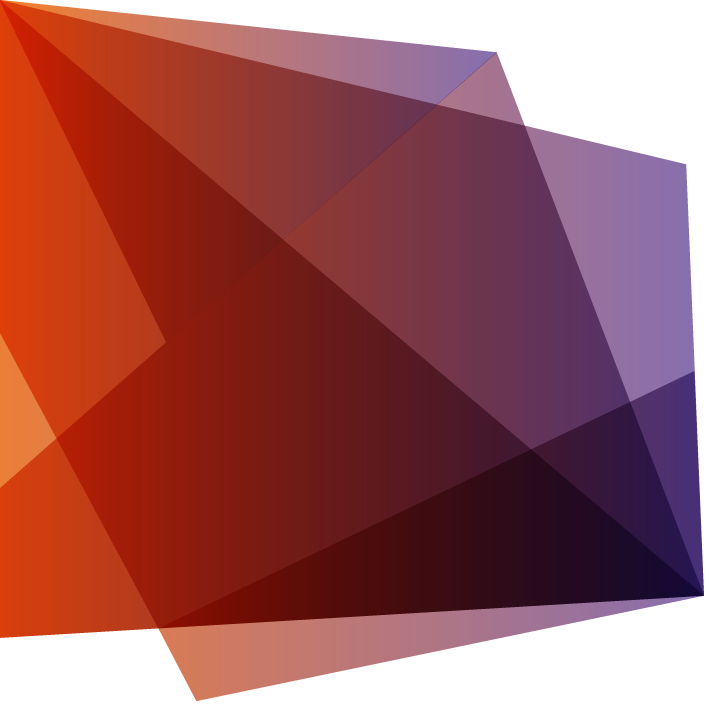 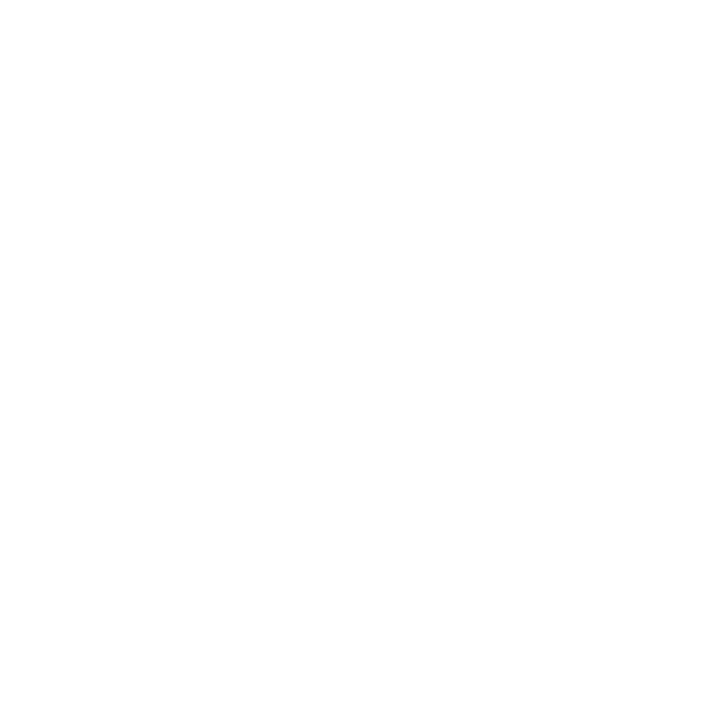 Tendering Process
Tenders usually consist of Price and Non-price Attributes (refer separate slides)
People involved in the Tendering process
Estimator/QS
Project Manager/Site Manager
Commercial Manager/General Manager
Bid Manager / Head Office
Administrator for compiling the Bid
3. Tendering Process (contd.)
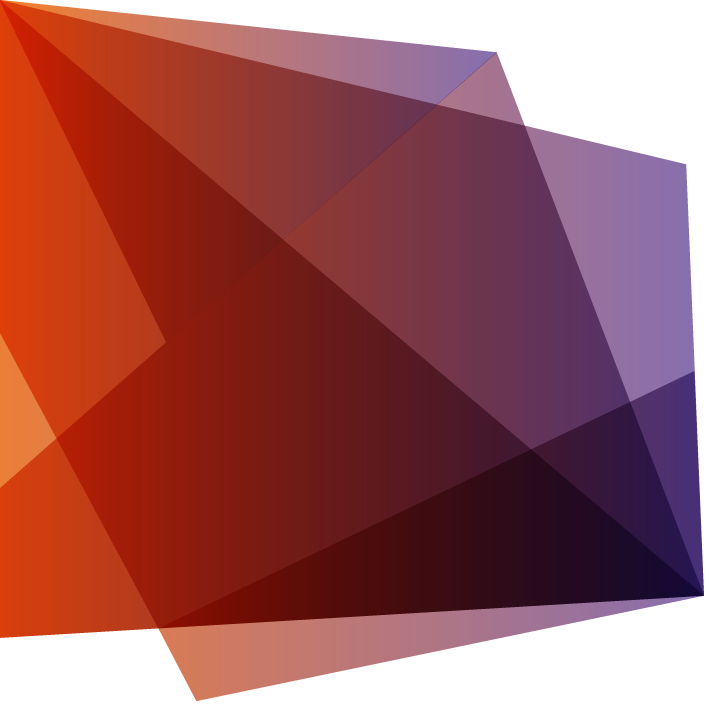 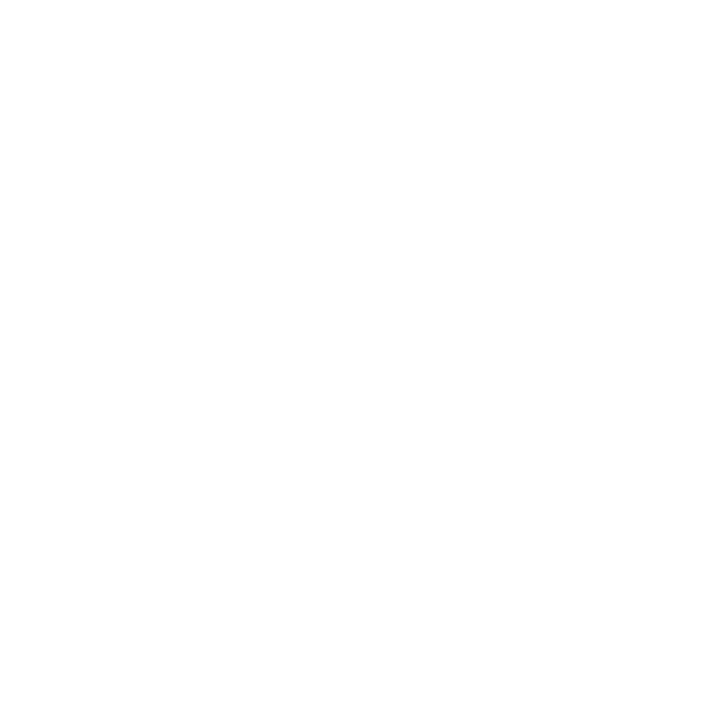 The Role of the Quantity Surveyor/Estimator
Review the Tender documents
Send out Subcontractor Invitations
Measure and price Concrete, Carpentry and P&G
Oversee the tender queries and issue of NTT’s
Site Visit (for entire Tender team)
Analyse subcontract prices and price any gaps
Compiling the tender estimate for review with the team
4. The Estimate
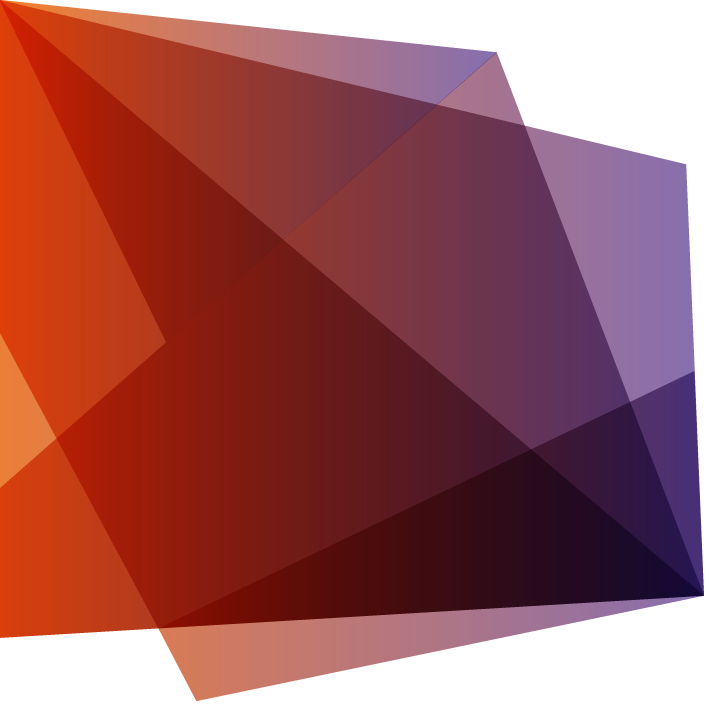 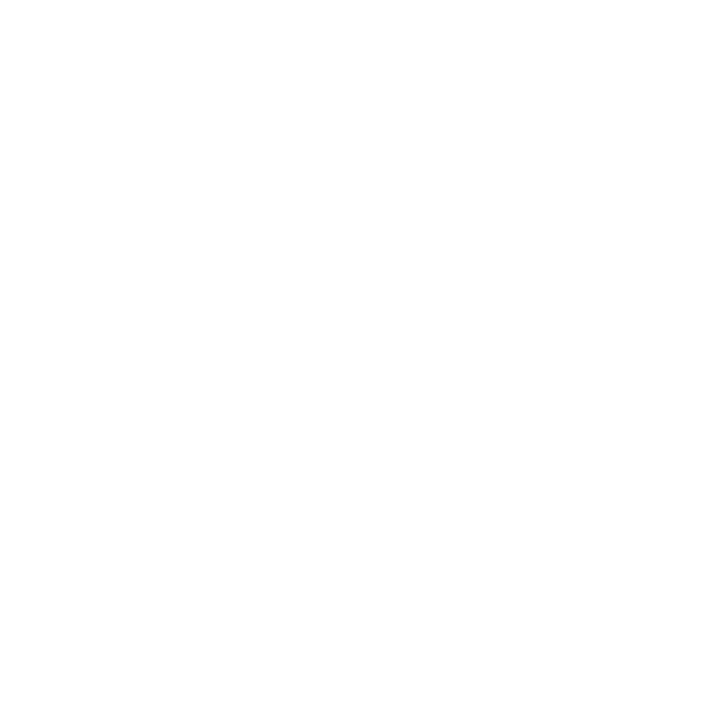 The purpose of the tender estimate is to predict the most economical cost of the project
The components of the Estimate include:
Contractor’s Own work 
Subcontractor Pricing
Prime Costs, Provisional Sums, Provisional Quantities, Contingencies
P&G
Margin
4. The Estimate (contd)
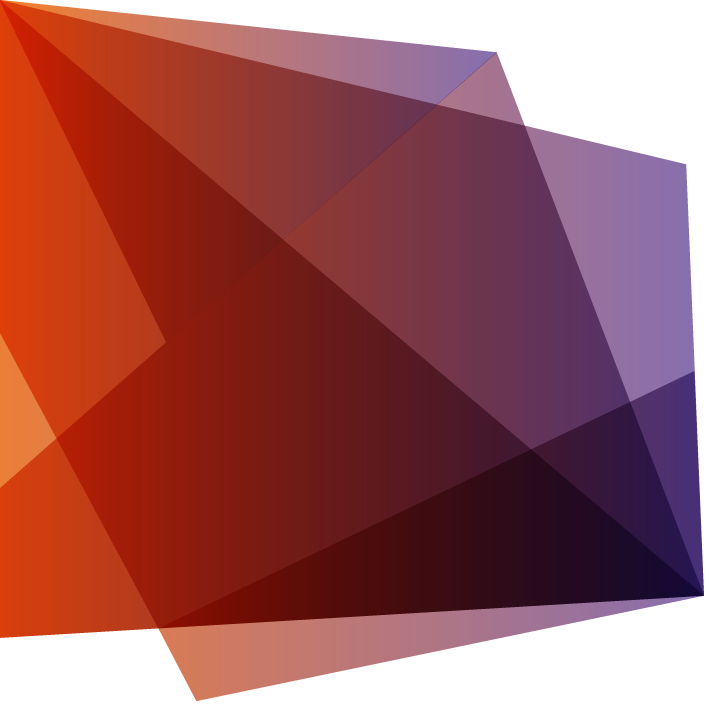 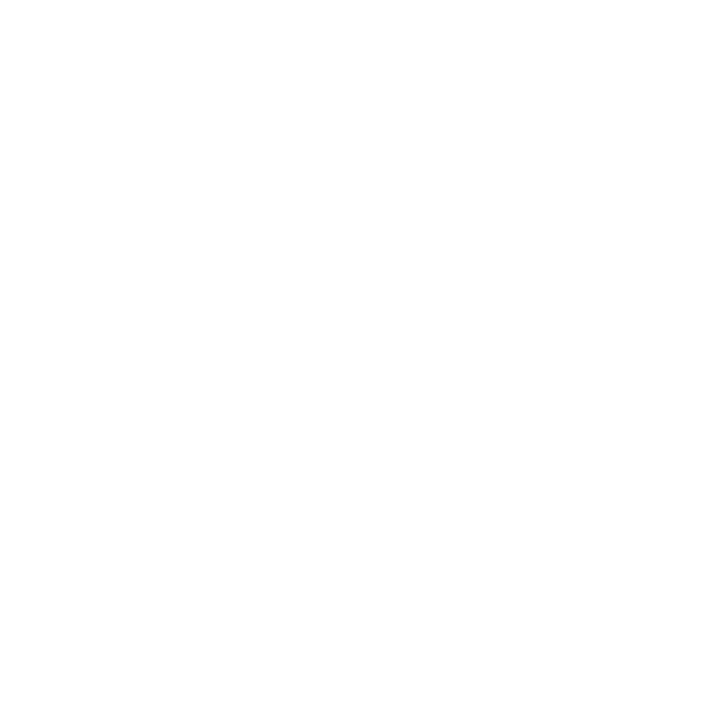 The tender documents sometimes includes a Schedule of Quantities (SOQ) for completion by the Contractor, and is
Produced by an independent QS 
based on ANZSMM 2018. Previously based on NZS 4202: 1986

Also called a BOQ or Bill of Quantities
4. The Estimate (contd.)
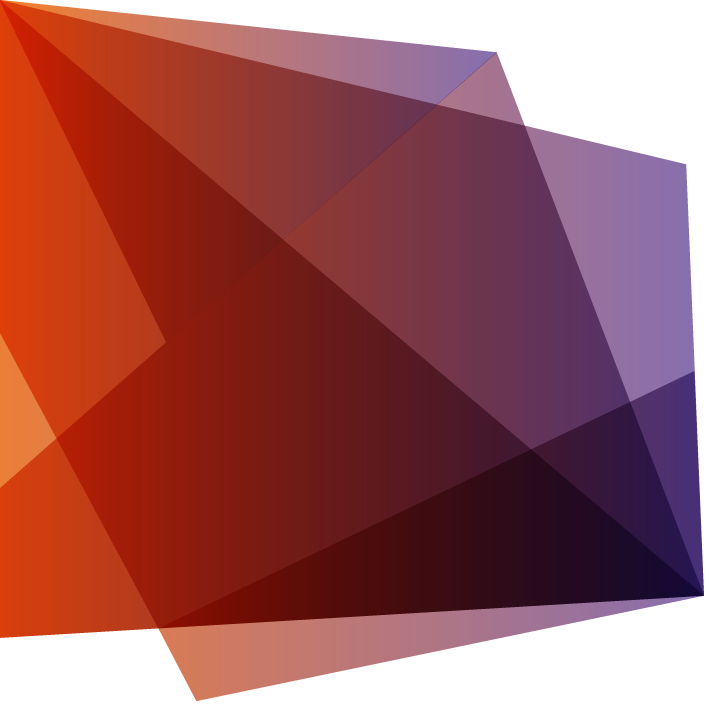 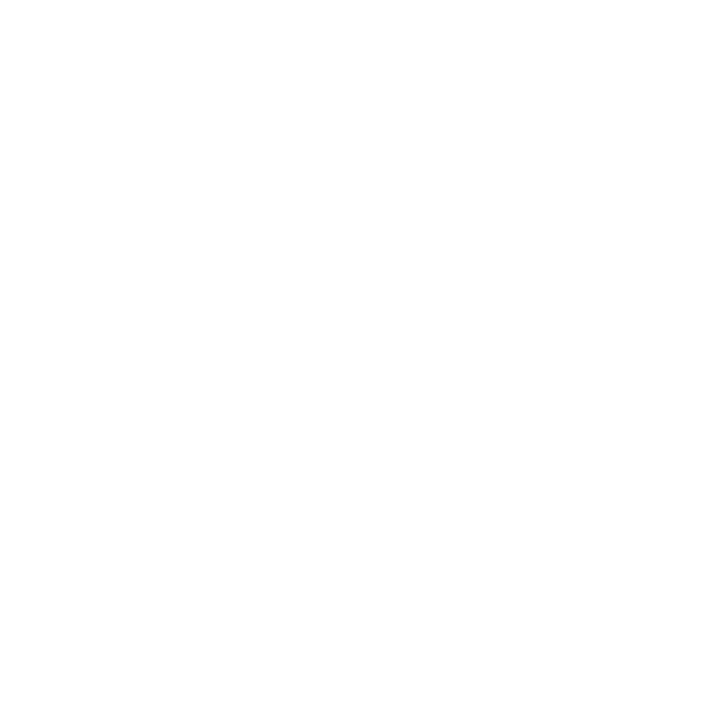 Establishment of All-in-Rates for plant
Establishment of All-in Rates for materials
Establish total hourly rate for labour
Build-up of unit rates (schedule rates)
Price the schedule of quantities
Extend and check schedule of quantities
Calculate preliminaries and project overheads
Prepare Tender letter
Report to Management
5. Risk Assessment
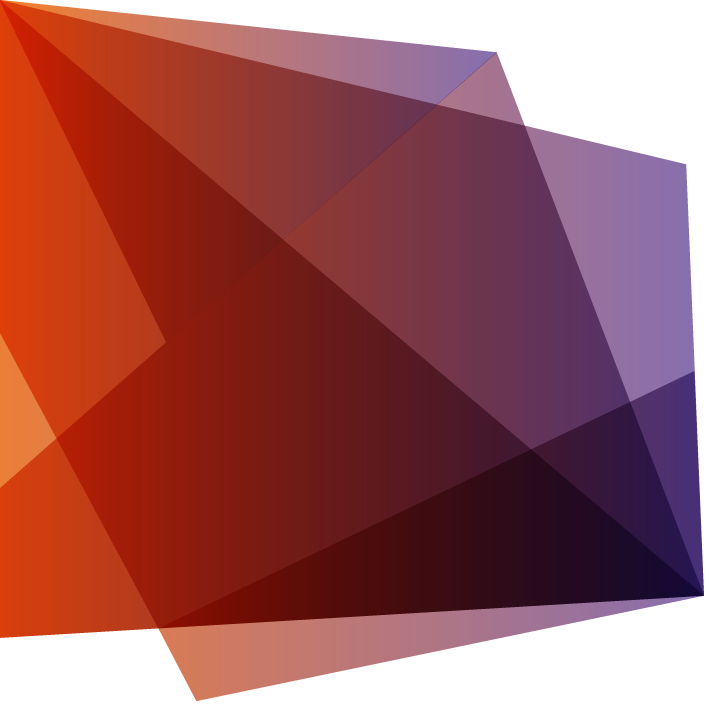 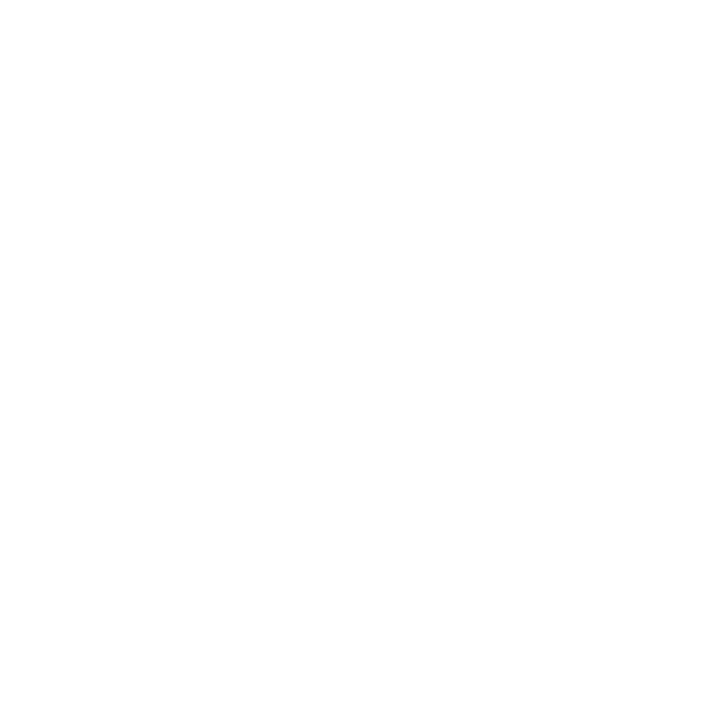 What are the risks with tendering and how do you minimise these risks?

Construction technical
Can’t build it as anticipated – construction method statement/buildability
Contractual/legal
		Can’t meet specified requirements- use standard conditions of 		contract. Understand all terms/seek specialist advice
5. Risk Assessment (contd.)
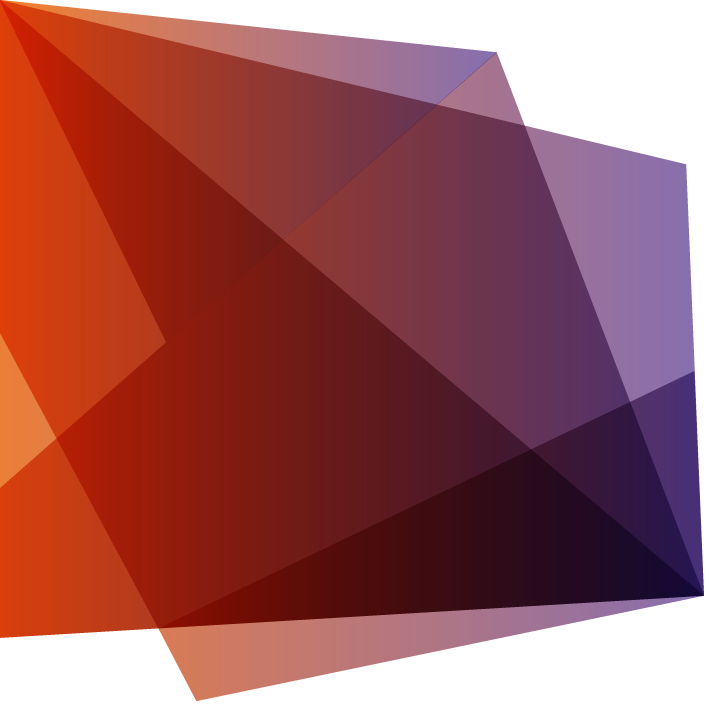 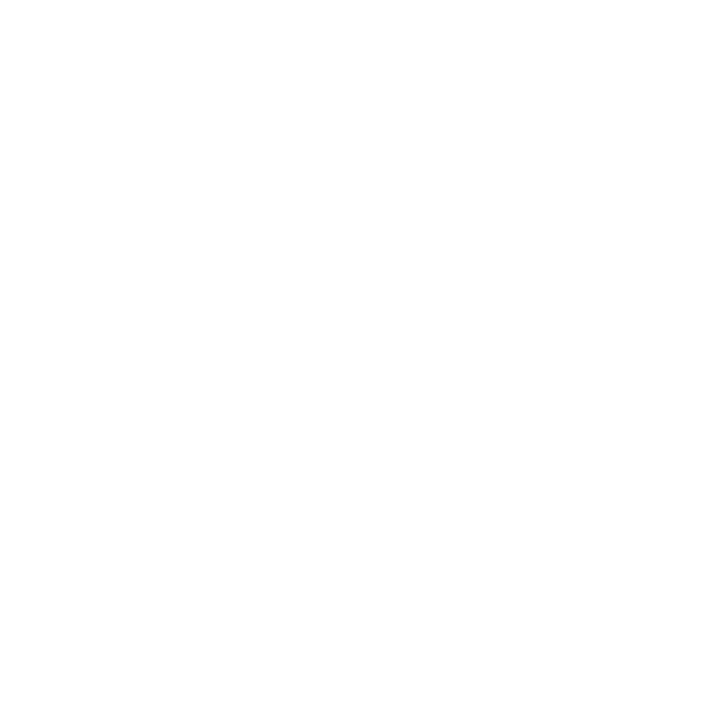 What are the risks and how do you minimise these risks (continued)?

Construction planning
Can’t complete on time - outline planning during tender period
Mistakes in the bid compilation
Arithmetical errors/duplication/omissions
Use checking routines/standardise process/carefully compile submission documentation